Ion Source Status 
Dec 01, 2020
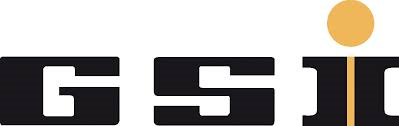 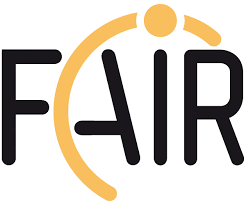 Ion Sources operation
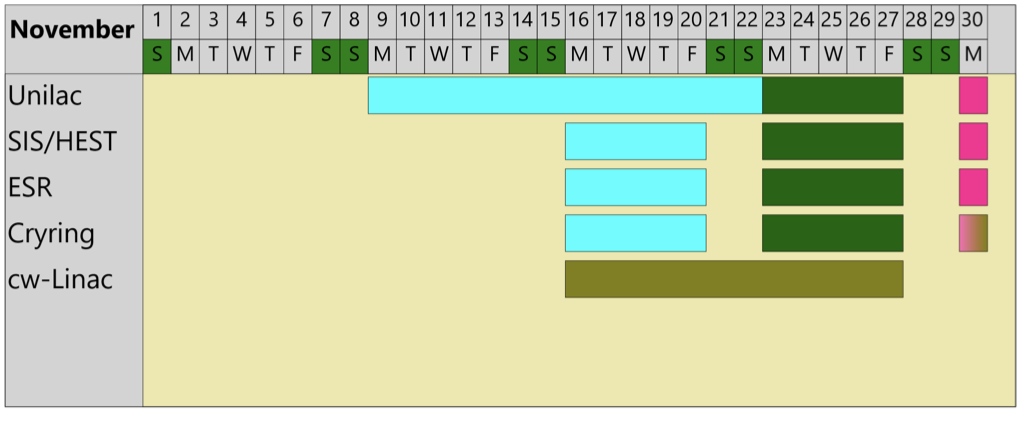 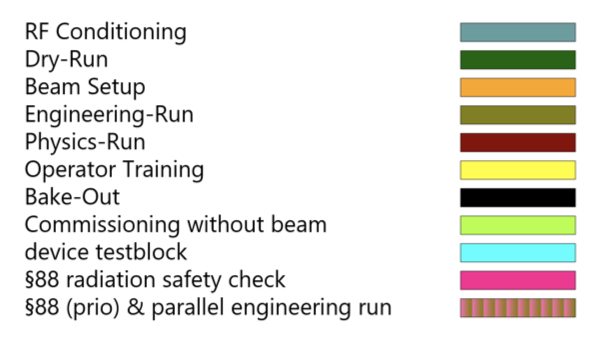